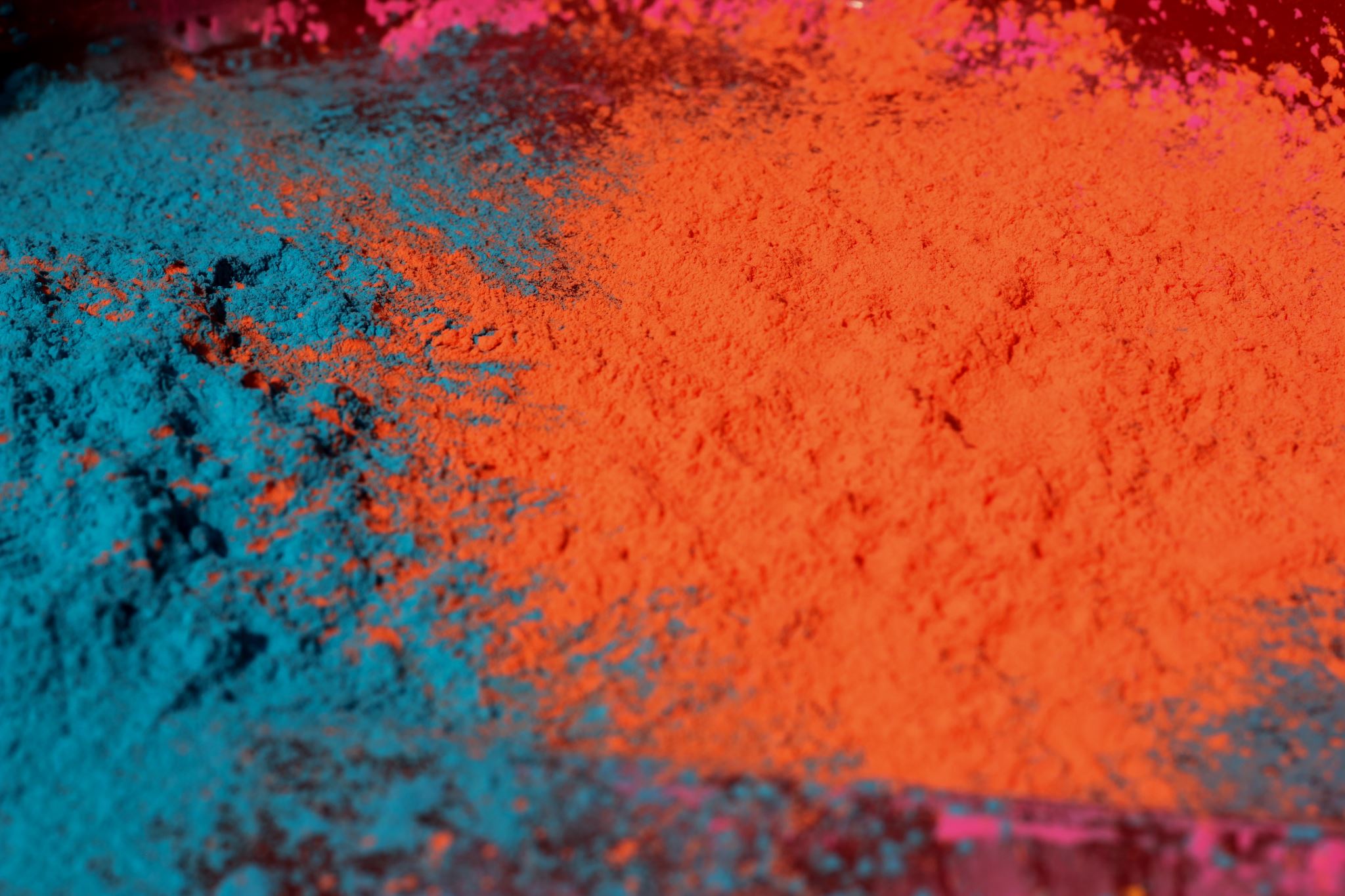 Duygular ve Söylem - 2
Duygu ve İktidar
“Bedenlerin iğrenme nesnelerine dönüşme şekillerini düşünürken, iğrenmenin iktidar ilişkilerindeki önemini görebiliriz. İğrenme iktidar için neden bu kadar önemlidir?...
Sara Ahmed, Duyguların Kültürel Politikası, s115
(bkz. Foucault) Bilgi bir iktidar rejimi olarak kavramsallaştırılır. 
Bilgi ve iktidar birbirlerini ima eden iki ilişkili kavramdır. 
iktidar bir toplumsal zümrenin sahip olduğu, o zümrenin elinde toplanan bir güç değildir. 
Toplumsal gruplar iktidar ilişkilerini öncelemez. 
Gruplar, öznellikler, kimlikler ve pozisyonlar iktidar tarafından üretilir.
iktidar ilişkilerinde ‘nasıl’ sorusu merkezi önemdedir. 
İktidarın nasıl işlediği, hangi tekniklerle tatbik edildiği ve hangi öznellikleri ürettiği temel sorulardır.
İktidar Teknolojileri
Foucault’nın iktidar kuramı, eleştirel yaklaşımların göz ardı ettiği iktidar mekanizmalarına yoğunlaşır
Geç dönem çalışmaları, iktidarın salt bir söylemsel oluşum içerisinde kavranmasının yetersizliklerini teslim eder.
Bkz. Hapishanenin Doğuşu
Anlamın kaynağı, üreticisi, yaratıcısı olarak bir özne kavrayışını reddeder. 
İktidarın sadece baskı-yasaklama-yasa koyma olarak işlemediği, üretici bir etkisinin olduğu fikri
İktidar tipolojileri:
Egemenlik: mutlak, sarsılmaz bir yasa koyucu olarak işleyen iktidar biçimi
Sınırların ihlalinde kendini mutlak bir biçimde hatırlatan bir iktidar teknolojisini kullanır. 
Gücün kaynağı, meşruiyetinin sarsılmazlığı
İktidar Teknolojileri
İktidar tipolojileri:
Disiplin: Islah edici, düzenleyici, üretici bir iktidar mekanizmasıdır
Gözetim bu iktidar mekanizmasının işleyişinde temel önemdedir. 
Dışarıda bedenleri ve hareketlerini gözetleyen bir gözün varlığına dayalıdır. 
Aynı zamanda, her bir bedenin kendisinin gözetlendiğinin farkındalığına dayalıdır. 
Bedenlerin denetlenmesinde normallik standartları karşıtıyla tanımlanır.
Bu bilgi rejimi bedenlerin ve insanın kendi kendisini gözetlemesinin fikri teknolojisi olarak işlev kazanır. 
Biyoiktidar: üretici bir iktidar mekanizmasının ikinci örneği
İktidarın nesnesi tekil bedenler yerine nüfusun bütünüdür - kolektif bedenidir.
Baskılama mekanizmalarının yerini nüfusun ‘iyi’ yaşam formlarına yönlendirilmesi/teşvik edilmesi
Yaşamı sınırlamaz, yasaklamaz; yaşamsal enerjiye biçim verir, onun belli yönelimler içerisinde düzenlenmesini sağlar.
İktidar Teknolojileri ve Duygular
Egemenlik-Disiplin-Biyo-iktidar lineer bir tarihsel gelişim evrelerini anlatmaz.
farklı bilgi rejimleri içerisinde bir arada işleyen karmaşık bir ağ gibi düşünülmelidir. 
Toplumsal yaşamın kılcallarına sızarak her bir bedene, pratiğe farklı etkilerde bulunarak özneyi üretir. 
İktidarın dilsel mantığı:
İğrenç olan: Daha aşağı, daha altta, tenezzül edilmeyenin bilgisi.
Mutluluk Söylemleri: Belli bir güzergahı teşvik eden biyopolitik bir iktidar formu. Mutluluk rejimi = Hakikat rejimi.
Duygular ve Performatif Siyaset
Dilin oynaklığı, karar verilemezliği.  (bkz. Derrida)
Gösterenler zinciri ile anlam’ın üretimi; 
Öyleyse anlam’ın başka türlü de üretilebilir olduğundan söz edilebilir mi?
Yinelenebilirlik – performativite
Kesme – göstergeler zincirini kırma. 
Performativite (Butler)
tekrarlanan edimler anlamlandırıcı pratiklerdir.
verili, doğal, maddi bir olguya dayalı bir norm kavramının reddi.
Bu kavrayış, durağan sabit ve istikrarlı bir normativite kavramsallaştırmasını aşar.
performatiflik aktörlerin özerk seçimlerinden oluşmaz.
Her bir toplumsal cinsiyet edimi tarihselliğin ürünüdür.
Duygular ve Performatif Siyaset
Performativite kuramı, kimlik kategorilerinin bilgi-iktidar rejimlerinin inşa ettiği kurgular olduğunu göstermeyi amaçlar.
Butler’ın bu projesi humanist özne felsefesinin eleştirisine dayanır. 
Dilin temsil alanı içerisinde öznenin kurulduğu, iktidar ilişkilerinin içerisinde şekillendiğini savunur
Doğallaşmış kategorilerin söylem öncesinde var olmadığını ileri sürerek öncülü feminist teorileri eleştirir.
Buna göre, duygular kültürel performanslardır. 
kategorilerinin inşasında zaman’a vurgu yapar.
Performans vurgusu Goffman’ın dramaturjik yaklaşımından ayrışır.
Butler için performatiflik verili senaryoların tatbik edildiği bir faillik biçimi değildir.
Kuramı post-yapısalcı anlayışa yaslanan konuşma edimleri kuramı üzerine temellenir.
Performatif Faillik
Butler normların inşa edilmesinde humanist bir özne kavrayışını reddetse de, faillik olasılığını dışlamaz.
performatif kurulum failliğe alan tanır.
Edimler anlamlandırıcı pratikler olarak normları kurar, devam ettirir, bozar, istikrarsızlaştırır, dönüştürür.
Bu üretici, yeniden üretici ve aynı zamanda tersyüz edici bir güç olarak işleyebilir.
Performativite: Yineleme – tekrar. Söylemin etki gücü tekrarlarla ortaya çıkıyor. 
Karşılaşma-Temas -> Bedenlerin/pratiklerin/nesnelerin adlandırılması -> Tekrarlar – Zamansal boyut -> Duyguların nesnelere yapışması
Gösterilen gösteren’i anlatır hale gelebilir.
Farklı tekrarların olasılığı: Gösteren-Gösterilen ilişkisinin kesilme olasılığı
Bu dilin duygulanımlarını ters yüz eden, yeni duyguların gösterenler zincirine yapıştığı dilsel oyunları ima eder. 
Öyleyse, duyguların dilsel inşası, dilin oynaklığından yararlanarak yasa koyucu sembolik iktidarın göstergelerini bozabilir, kesebilir, modifiye edebilir.
Performativite Kuramının Vaatleri
Doğal, sabit, söylemden önce var olan duygulanımların reddi
Monolitik, tekil duygulanımsal ekonomilerin (affective economies) reddi
Dilin oynaklığından yararlanan, dinamik bir duygulanım kavrayışı
Performatif, akışkan, sürekli yeniden anlamlandırılan, tersyüz edilen. 
Duygulanımsal söylemlerin doğallaştırıcı etkisinin yapısöküme uğratılması